Урок математики в 4 классе.
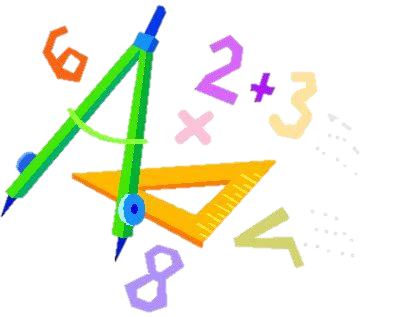 Учитель: Клименко Е. Н.
Девиз:
«С малой удачи начинается большой успех»
26*5
142*0
4*9
36*100
6837*4
357*10
Тема урока:
«Умножение многозначного числа на однозначное число».
Сократ: «Научиться играть на флейте можно 
только
 играя самому».
Учебная задача урока:
Научиться умножать многозначное число на однозначное.
648*5=3240
60005*3=180015
А) 205*9		331*7Б) 65874+49813+26100В) 1608*5+408*2
205
   9
331
   7
2317
1845
1608*5+419*3=9297
1608
      5
419
    3
8040
   1257
8040
9297
1257
Девиз:
«С малой удачи начинается большой успех»
Тема урока:
«Умножение многозначного числа на однозначное число».
Цель урока:
Научиться умножать многозначное число на однозначное.
Чему новому научились?

Над чем ещё надо поработать?
Домашнее задание:
№2 (1, 2 столбик) с. 151 – обязательное.
№10 (1) с. 153 – для тех, кто не боится трудностей.
Самооценка учебной деятельности.
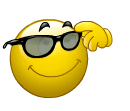 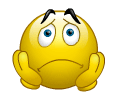